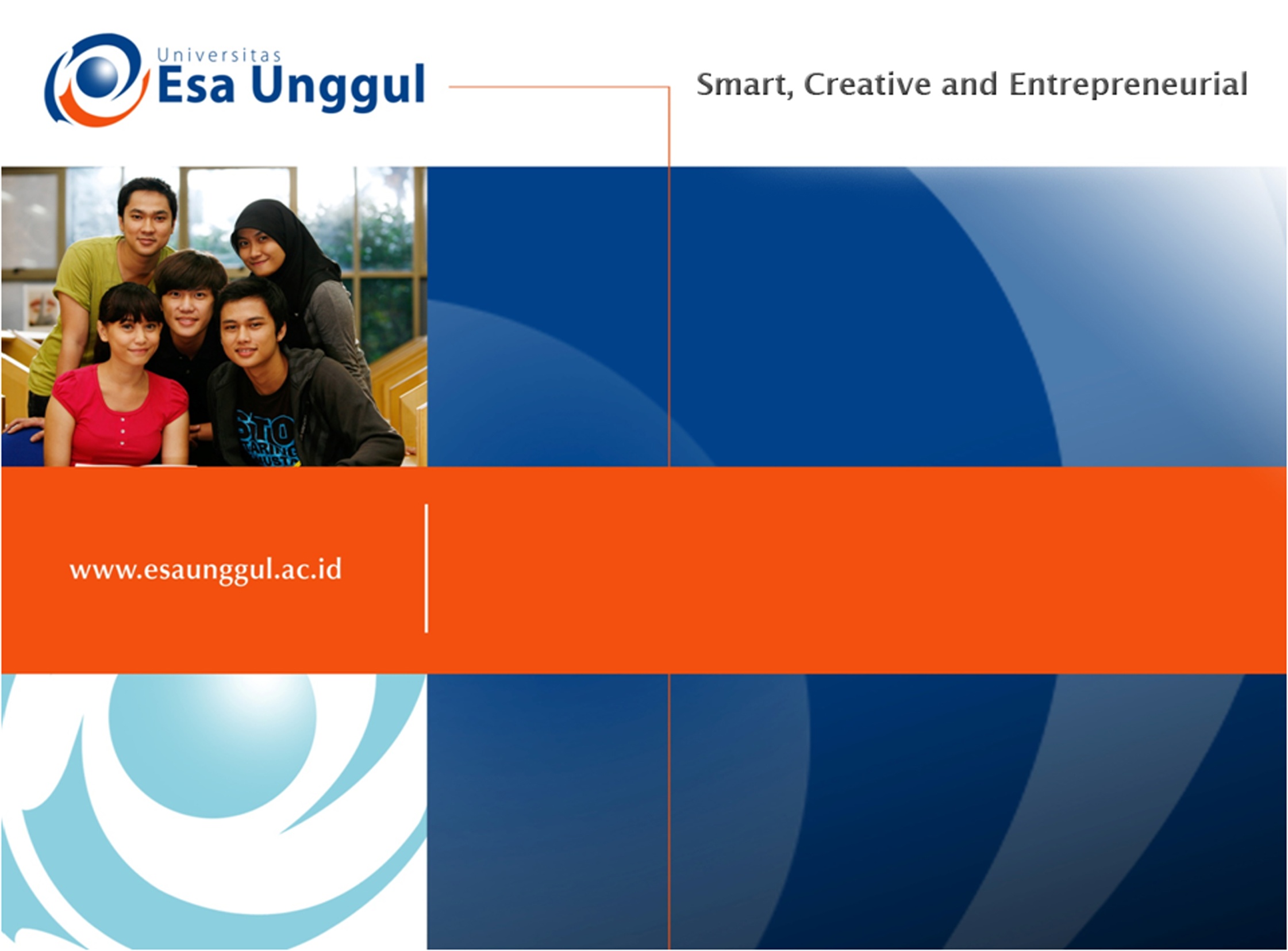 BASIC GRAMMAR
WEEK 14: Conditional If
NURYANSYAH ADIJAYA, M.Pd.
PENDIDIKAN BAHASA INGGRIS, FKIP
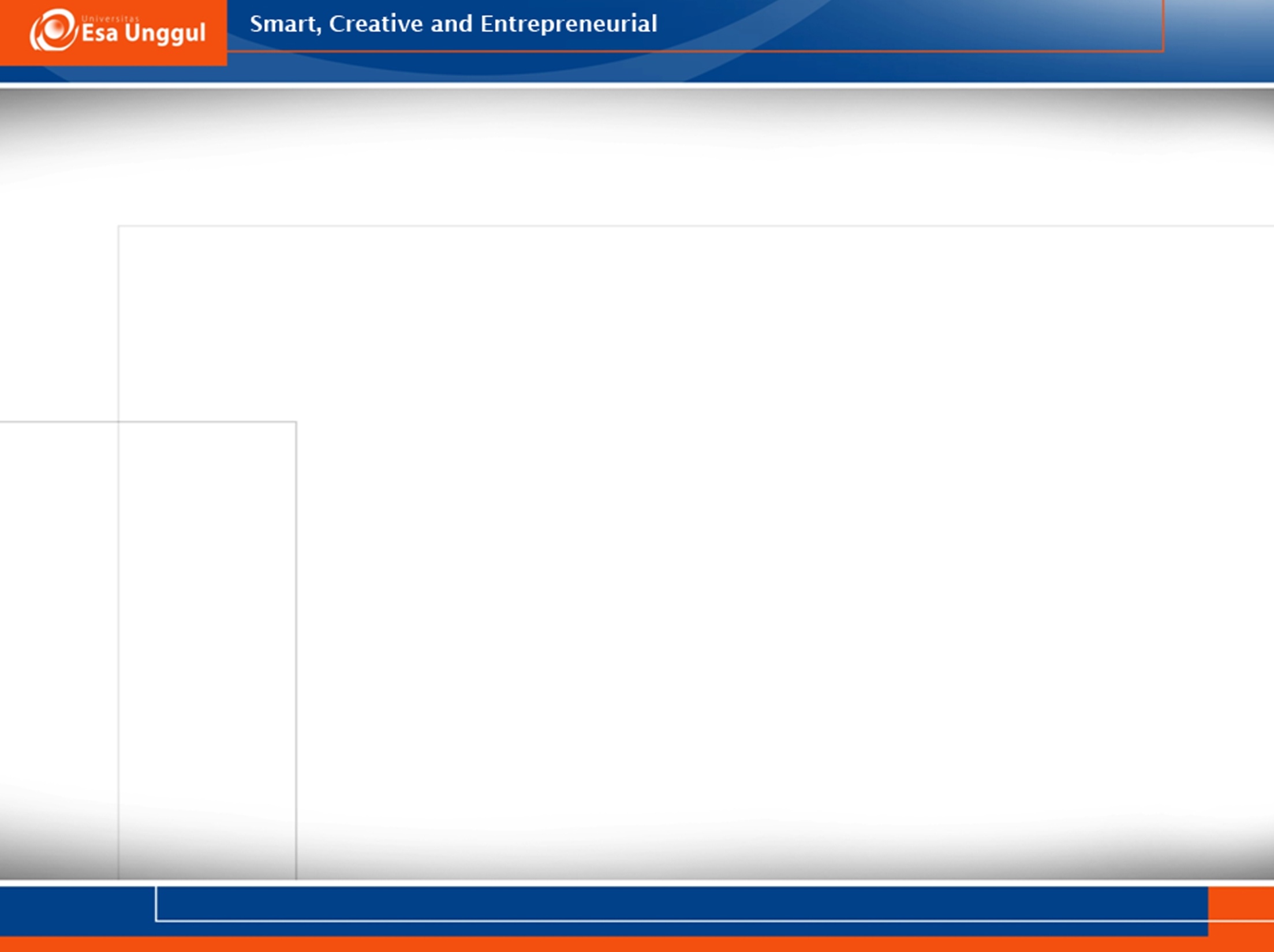 Learning Objective
Students are able to Identify the types of conditional if forms  and use appropriate type in a sentence
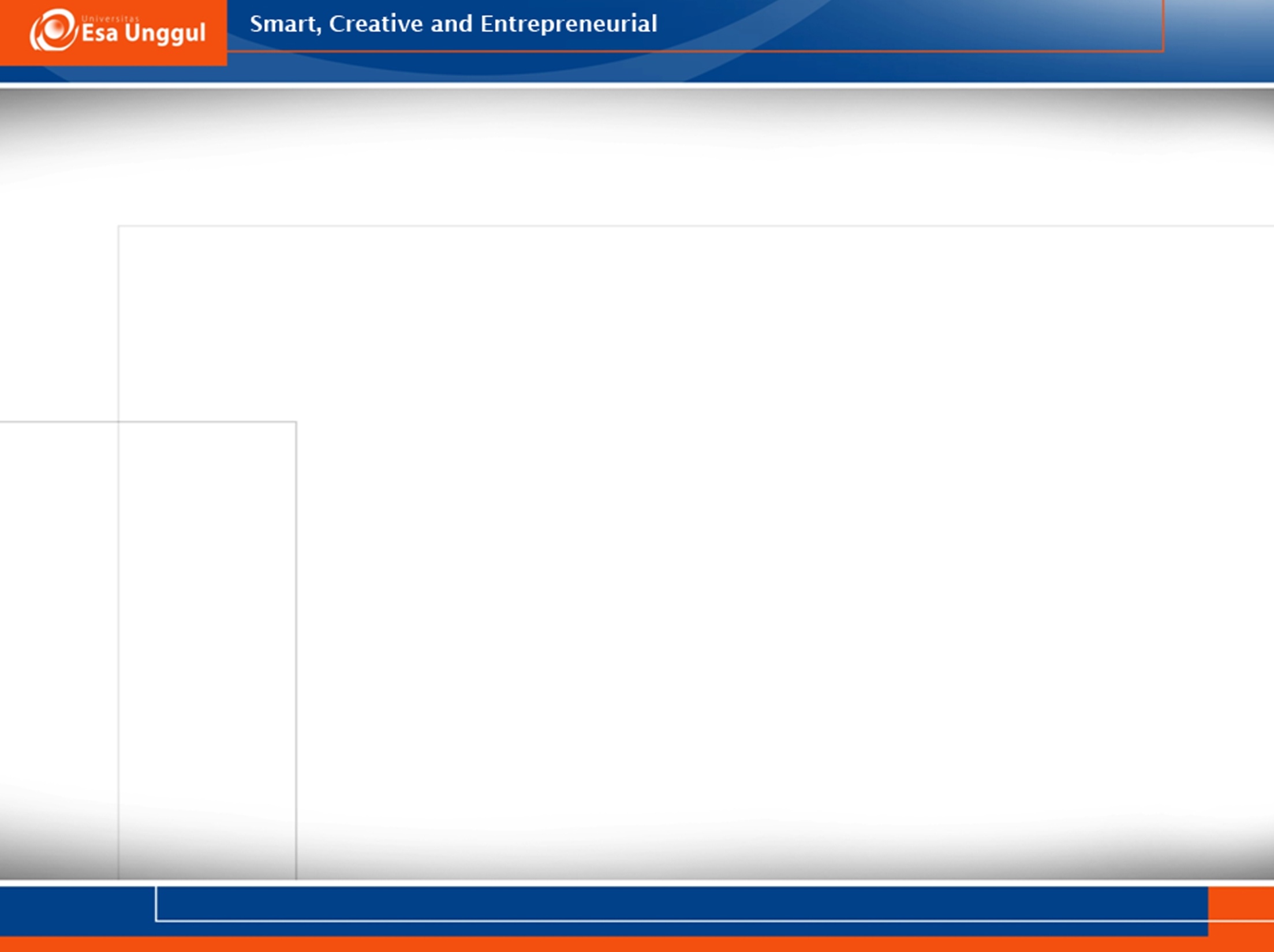 Conditional If
Is form of English that indicates something happens/happened depends on other things
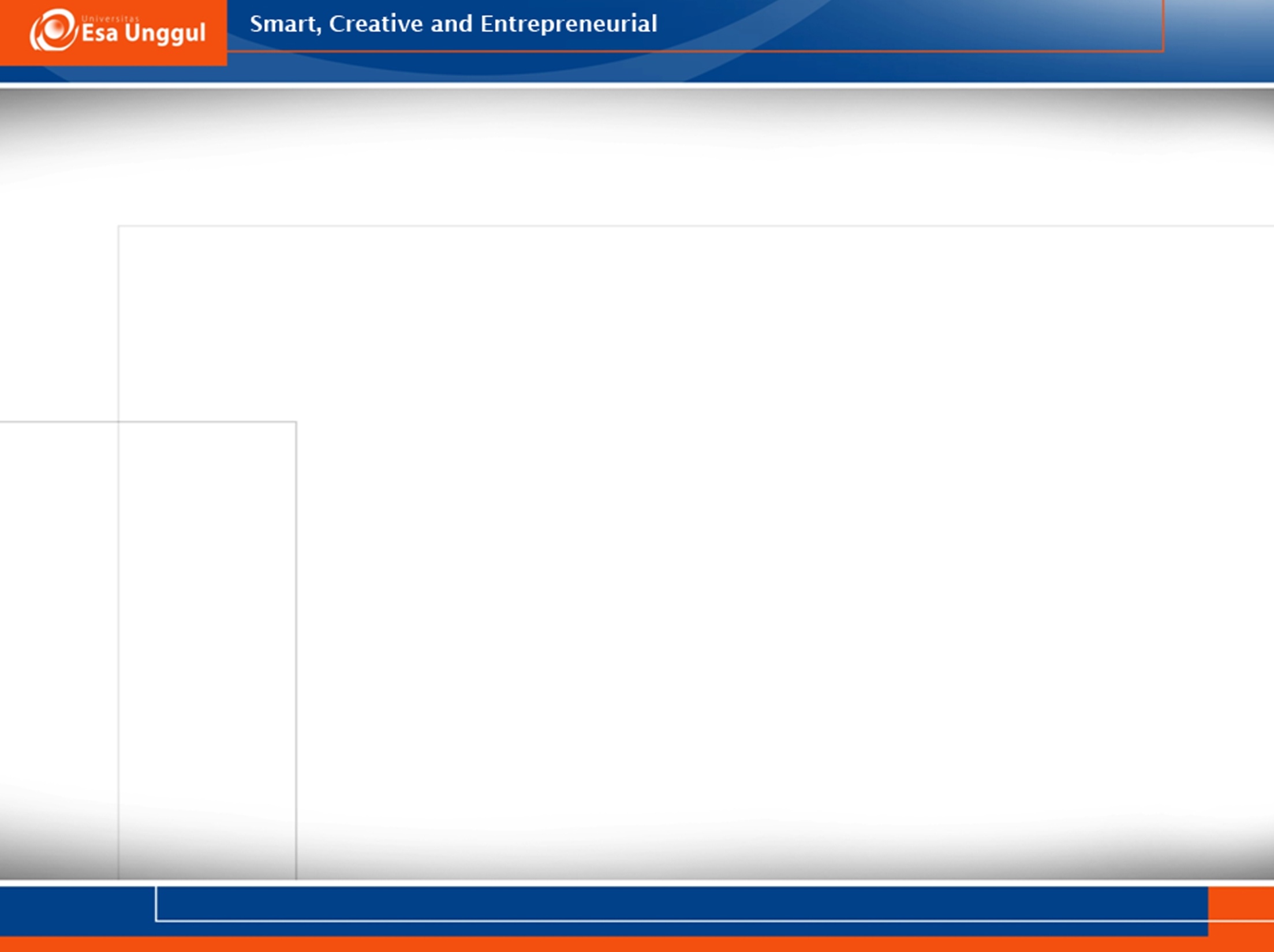 Types of Conditional If
(1) True in the present future   
(2) Untrue in the present future 
(3) Untrue in the past
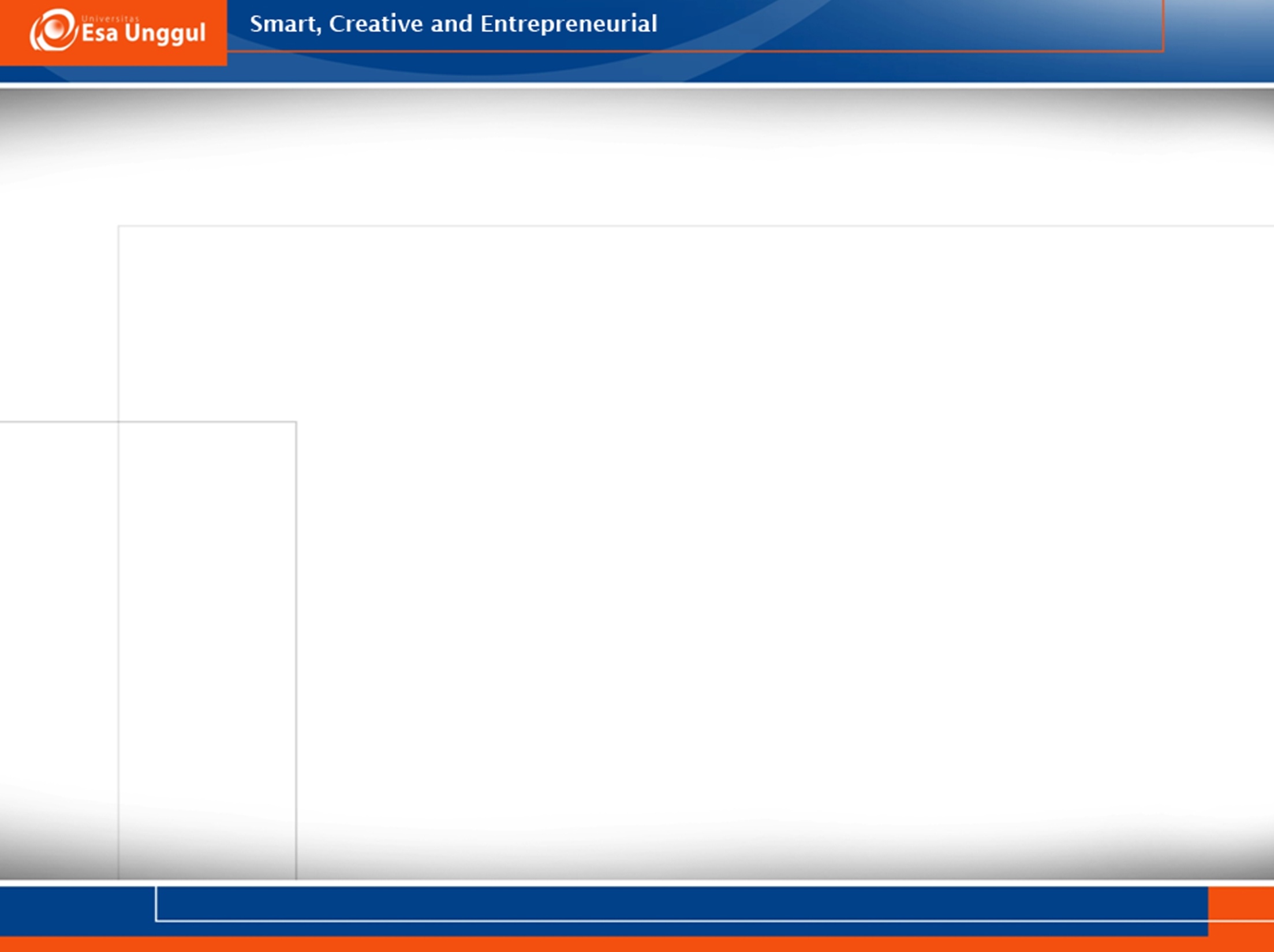 True in the present future
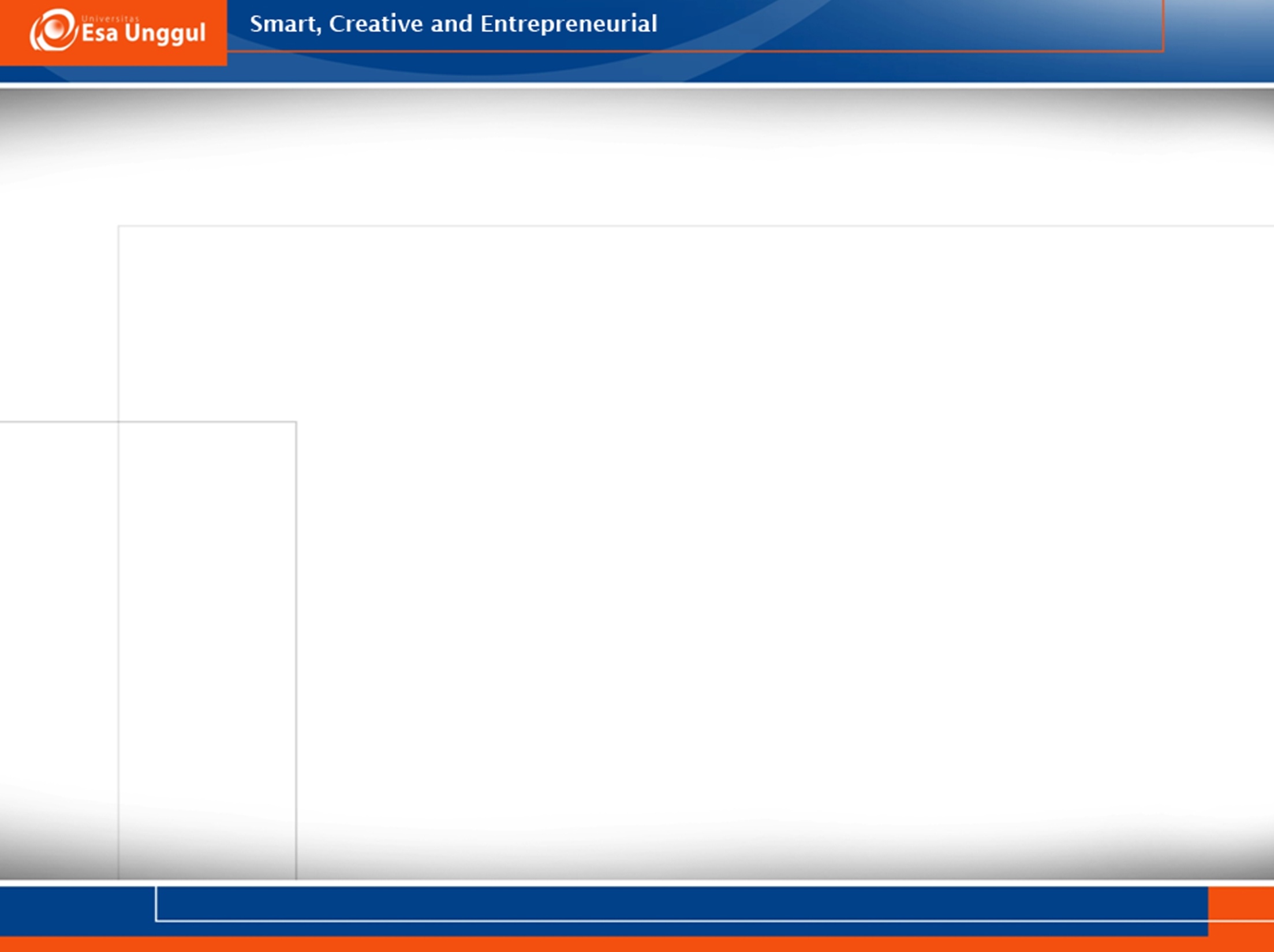 Untrue in the Presentlfuture
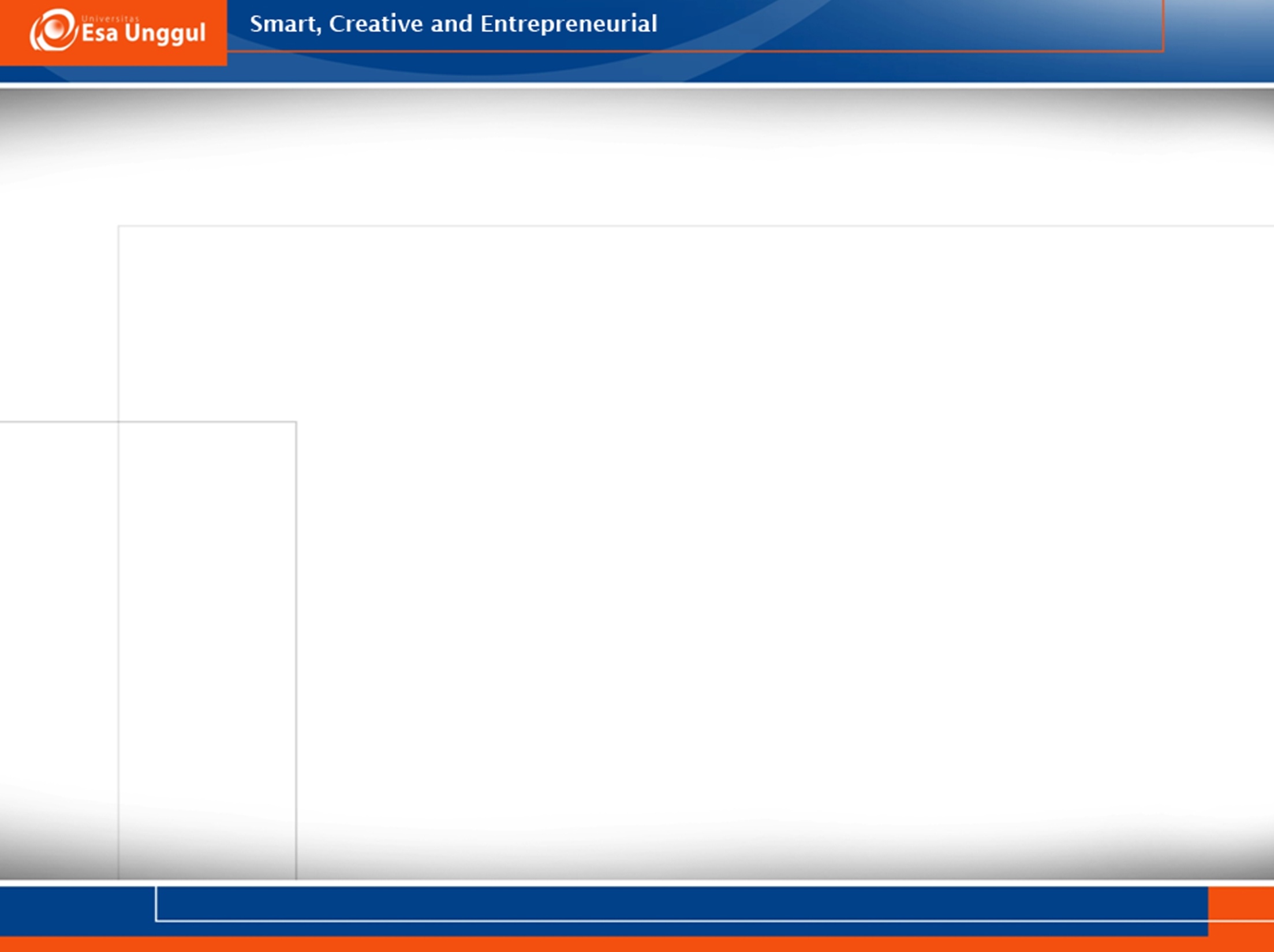 Untrue in the past
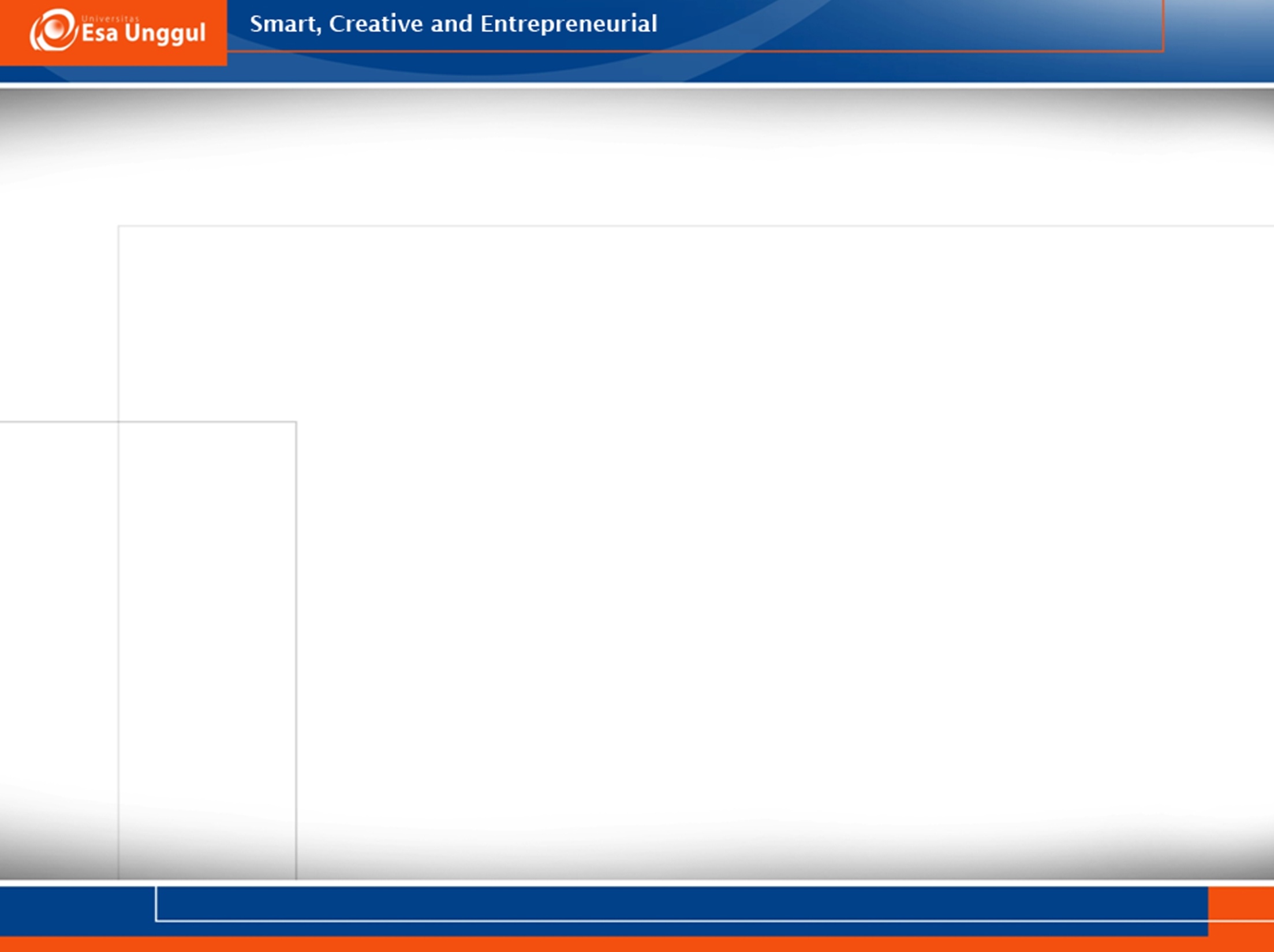 Exercises
SITUATION: I usually write my parents a letter every week. That is a true fact. In other words:
I f I (have) have enough time, I (write) will write my parents a letter past perfect every week
SITUATION: I may have enough time to write my parents a letter later tonight. I want to write them a letter tonight. Both of those things are true. In other words:
If I (have)...... enough time, I (write) ..... my parents a letter later tonight
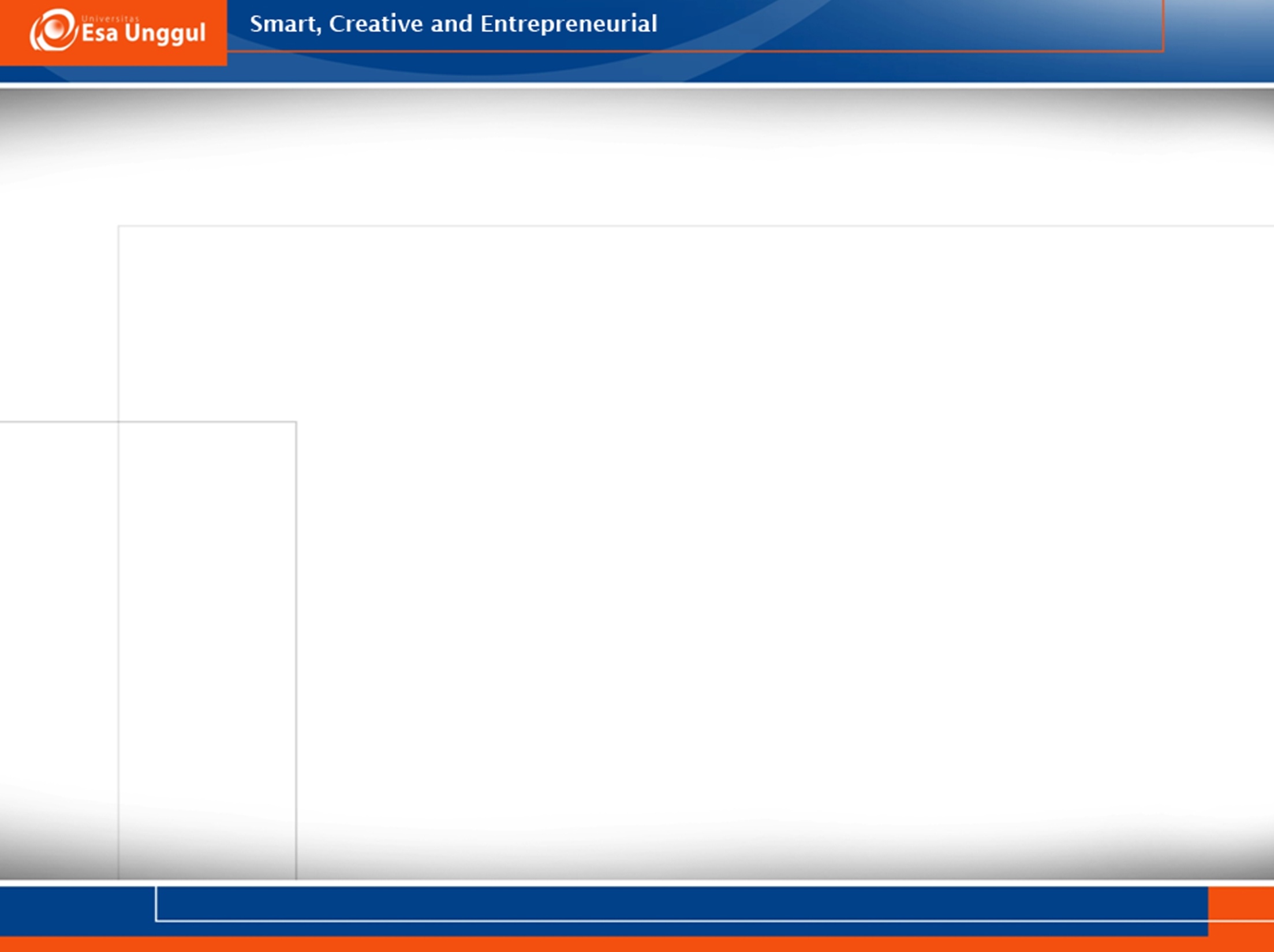 Exercises
SITUATION: I don't have enough time right now, so I won't write my parents a letter. I'll try
to do it later. I want to write them, but the truth is that I just don't have enough time right now. In other words:
If I (have).... enough time right now, I (write)...my parents a letter.
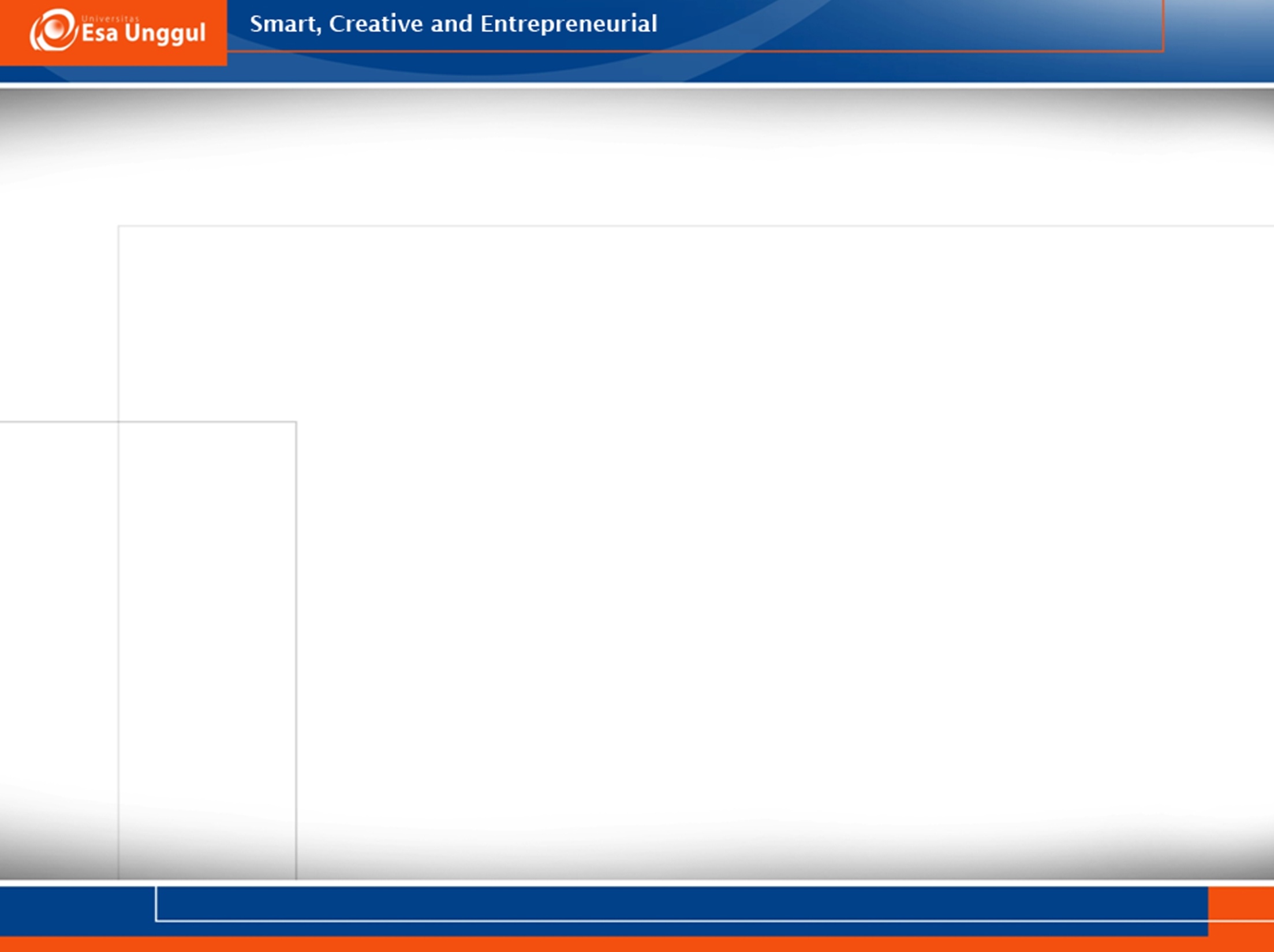 Exercises
SITUATION: I wanted to write my parents a letter last night, but I didn't have enough time.
In other words:
If I (have)...... enough time, I (write)........my parents a letter last night.
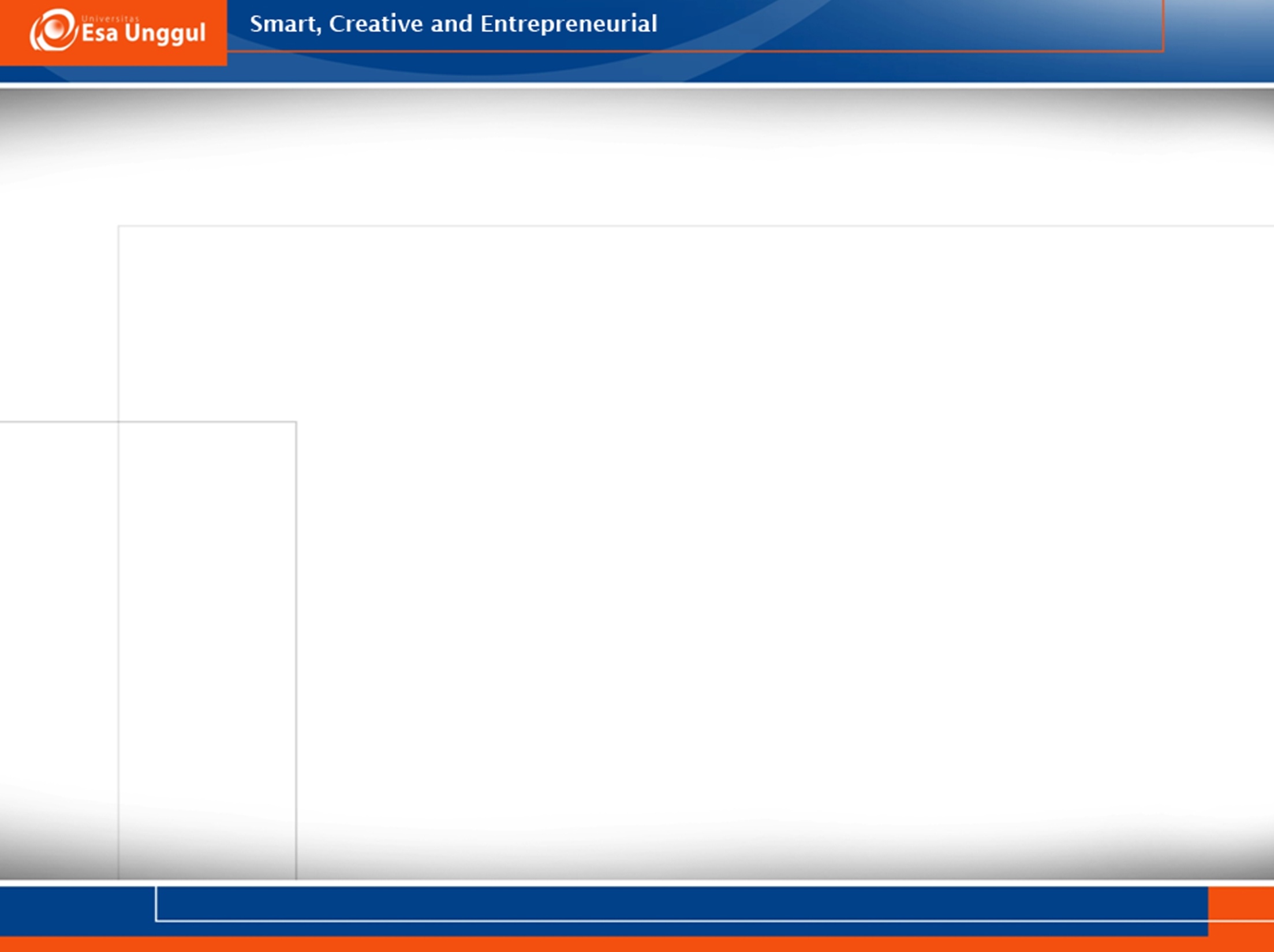 Exercises
Situation  :I won't have enough time tonight, so I won't write my parents a letter. I'll try to do it tomorrow. I want to write them, but the truth is that I just won't have enough time. In
other words:
If I (have)..... enough time later tonight, I (write).....
my parents a letter
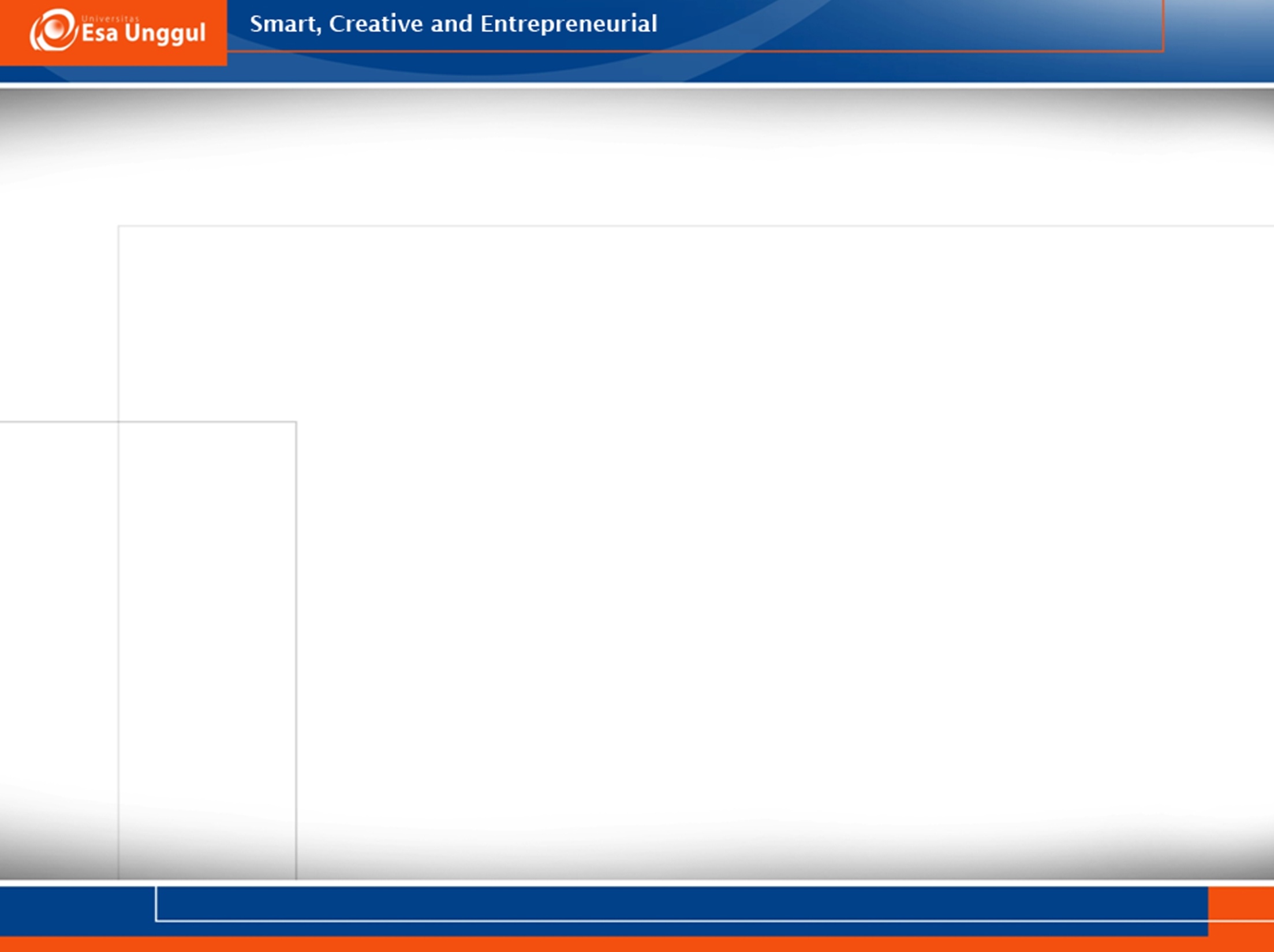 References
Azar. B.S. (2012). Understanding and Using English 	Grammar, Third Edition. New York: Pearson Education  
Seaton Anne and Y.H. Mew (2007) Basic English Grammar: 	book 1. USA: Saddleback Educational Publishing.
Seaton Anne and Y.H. Mew (2007) Basic English Grammar: 	book 2. USA: Saddleback Educational Publishing.
Swan, Michael and Catherine. W. (2011). Oxford English 	Grammar Course: Intermediate. UK:OUP.
Ward, Cristopher. (2003). Have Teachers Ever Changed Their 	Attitude to Grammar. Singapore: SEAMEO Regional 	Language Center.